INDIKATORI KONKURENTNOSTI T.D.
PREDAVANJE 7
INDIKATORI KONKURENTNOSTI T.D.
MORAJU BITI EFIKASNI
DVE GRUPE:
1. OBJEKTIVNI – MOGU SE IZRAZITI BROJKAMA (velicina podrucja, visina planine)
2. SUBJEKTIVNI – OPAZANJA-KVALITATIVNI (lepota pejzaza)
Svetski ekonomski forum je sačinio
 Indeks konkurentnosti putovanja i turizma - Travel & Tourism Competitivness Index (TTCI) na nivou nacionalnih destinacija. 

On sadrži 14 stubova konkurentnosti podeljenih u tri podindeksa
Podindeks regulatornih okvira
Poslovnog okruzenja I infrastrukture
Prirodnih, kulturnih I ljudskih resursa
1) politička pravila i propisi, 
2) ekološka održivost, 
3) bezbednost,                      REGULATORNI OKVIR
4) zdravlje i higijena, 
5) davanje prioriteta putovanju i turizmu, 
6) infrastruktura vazdušnog saobraćaja, 
7) infrastruktura kopnenog saobraćaja, 
8) turistička infrastruktura,   POSLOVNO OKRUZENJE
9) infrastruktura informacione i komunikacione tehnologije, 
10) cenovna konkurentnost, 
11) ljudski kapital,      PRIRODNI, KULT. I LJUDSKI RES.
12) naklonjenost putovanjima i turizmu, 
13) prirodni resursi, 14) kulturni resursi.
Indeks konkurentnosti predstavlja kombinaciju podataka iz javno dostupnih izvora, od međunarodnih turističkih institucija i turističkih eksperata, kao i iscrpnih godišnjih istraživanja koja se sprovode od strane Svetskog ekonomskog foruma.
INDEKS KONKURENTNOSTI
2007 SRBIJA BILA NA 66 mestu
2008 na 78, 
2009 na 88,
2013 NA 89,
 2015-2017. na 95 mestu!!!!! 
Prosecna ocena 3,38
Hrvatska se nalazi na zavidno visokom 32. mestu, Slovenija na 41, 
Crna Gora je 2013 bila na 40, a 2017 na 72 mestu!!!!!
 Jedino je BIH ispod nas od zemalja iz regiona a Moldavija, BIH I SRB na dnu liste Evropskih zemalja!!!!
Zabrinjavajuce!!!!
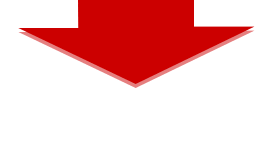 Indeks konkurentnosti putovanja i turizma 2009.
1. Švajcarska   5,68 
 
 
2. Austrija        5,46
 
 
3.  Nemačka      5,41
 
 
4. Australija       5,34
 
 
5. Španija          5,32
6. Velika Britanija    5,29

7. SAD               5,28
 
8. Švedska        5,28
 
9. Kanada        5,24
 
10. Francusk    5,24
 
 88. Srbija               3,71
TTCR 2017
Spanija 
Francuska 
Nemacka 
Japan
UK
US
Australija
Italija
Canada
Svajcarska
95 Srbija
DESTINACIJSKI LANAC VREDNOSTI
Destinacijski lanac vrednosti obuhvata različite aktivnosti koje turista obavlja od pripreme za putovanje, preko putovanja i boravka na destinaciji, do povratka kući i naknadne brige o gostu.
1. Zemlja porekla (priprema za putovanje)

1.1. Aktivnosti
Informacije
Buking i kupovina
Dokumentacija

1.2. Predmet ocene
Promotivni materijal
Internet promocija
Pozicioniranje
Komunikacija s putnim agentima
Sistem rezervisanja i komercijalizacije
Informacije o turističkoj destinaciji
Proizvodi i aktivnosti koje se nude
Ostalo
2. Destinacija (turističko iskustvo)

2.1. Aktivnosti
Prevoz
Smeštaj, hrana i piće
Informacije
Javne i privatne usluge
Atrakcije, sadržaji, aktivnosti itd.
Naknadna briga o gostu

2.2.  Predmet ocene
Kvantitet i kvalitet smeštajnih kapaciteta
Kvantitet i kvalitete ugostiteljskih objekata
 Kvantitet i kvalitete sadržaja zabave
Kvantitet i kvalitet aktivnosti koje se nude
Brojnost i kvalitet turističkih biroa
Promotivni materijali
Javni saobraćaj i njegov kvalitet
Dostupnost
 Sistem označavanja (eksterni i interni)
Parkiranje
Mobilnost
Ostalo
Ocena lanca vrednosti ima za cilj da:
Na maksimalno efikasan način poveže turističke proizvode, usluge i aktivnosti koje se nude i
Definiše sve eventualne slabosti i nedorečenosti u celokupnom turističkom sistemu, kako bi se mogle primeniti odgovarajuće mere za otklanjanje ili ublažavanje tih nedostataka.
Formula "vrednost za napor"
Formula "vrednost za napor" služi za ocenjivanje koristi koju potencijalni turista stiče u poređenju sa trudom koji mora da uloži da bi došao u turističku destinaciju.
Cilj turističke destinacije je da klijentima nudi više vrednosti uz njihov manji napor u poređenju sa konkurencijom.
Formula „Value for Effort“

Opažanje vrednosti          Opažanje napora
 (šta nudimo klijentima)      (zahtevi klijenata)
 ISKUSTVO                               NEUGODNOST                 
+ OSEĆAJ                               NESIGURNOST 
= KVALITET USLUGA             = NOVAC (CENA)
ZAKLJUCAK!!!
Drugim rečima, turisti ne putuju da bi proveli vreme u avionu, ili proveli noć u hotelu. 
Oni idu na put da bi doživeli, naučili, videli nešto novo i drugačije od uobičajenog. Mera u kojoj im to uspeva, opredeljuje i njihovu percepciju o vrednostima putovanja. 
Način na koji se pojedina usluga izvršava, takođe je od izuzetnog značaja. Percepcije kvalitetnog usluživanja se uvek baziraju na onome što gost očekuje u odnosu na ono što mu se isporuči!!!!!!
ODRZIVOST T.D.
NEOPHODNA DA BI SE POSTIGLA KONKURENTNOST!!!
OSNOVNI PRINCIPI I VREDNOSTI:
MORAL
ZNANJE
PROFESIONALIZAM
UPRAVLJANJE I MEDJUSOBNO POSTOVANJE
VICE model
Predstavlja destinacijski menadžment kaointerakciju između posetilaca, industrije, lokalne zajednice i životne sredine.                            VISITORS 




     INDUSTRY                                COMMUNITY
ENVIRONMENT AND 
CULTURE
OSNOVE PROCESA UPRAVLJANJA T.D.
Koordinisano upravljanje svih elemenata koji 
čine destinaciju (atrakcije, usluge, pristup, marketing i cene). 
Podrazumeva strategijski pristup da bi se 
povezali nekada veoma različii subjekti u cilju boljeg vođenja destinacije→sprečavanje dupliranja napora u svrhu promocije, usluga za posetioce, biznis podrške itd.
Zašto destinacijom treba upravljati (rukovoditi)?
Turizam je konkurentna privredna delatnost i da bi bile konkurentne, destinacije treba da pruže kvalitetan doživljaj posetiocima. 
Od vitalnog je značaja da različite komponente koje čine tur. boravak budu upravljane i koordinisane kako bi se:
maksimizirala vrednost usluge za posetioce ali i 
ostvarila korist za lokalnu zajednicu.
Prednosti upravljanja destinacijom
Uspostavljanje konkurentske prednosti
Obezbeđivanje održivog turizma
Širenje koristi od turizma
Povećanje prihoda od turizma
Izgradnja čvrstog i izražajnog brend identiteta
Uspostavljanje konkurentske prednosti
Da bi destinacija postigla konkurentsku poziciju na tržištu, potrebno je: 
ostvarenje snažne i jedinstvene pozicije (drugačija vrsta iskustva u poređenju sa drugim destinacijama, razvijajući atrakcije i resurse u destinaciji na način da se naglase jedinstvene karakteristike te destinacije)-
pružanje odličnog servisa i iskustva i „value for money“
da svi aspekti posetilačkog doživljaja budu na najvišem standardu i dobro koordinisane.
Obezbeđivanje održivog turizma
Očuvanje integriteta životne sredine i  resursa 
da atrakcije budu na prvom mestu zaštićene
sprečavanje socijalnih i kulturnih konflikata
sprečavanje negativnog uticaja turizma na tradiciju i lokalni način života
Širenje koristi od turizma
lokalni proizvodi

napredak ruralnih zajednica

promocija razvoja malog biznisa

razvoj umetnosti i zanatstva ….
Povećanje prihoda od turizma
Povećanje prihoda od turizma kroz fokusiran prostorni razvoj i ciljani marketing, destinacije mogu da
-produže prosečnu dužinu boravka turista, 
-povećaju turističku potrošnju
-smanjivanjem sezonalnosti→
→isplatljivost investicija
Izgradnja čvrstog brend identiteta
Konstantno pružanje kvalitetne usluge, 
lojalnost brendu raste i 
posetioci se vraćaju u destinaciju.
Elementi destinacije
Atrakcije
Usluge
Pristupačnost
Imidž
Cena
Ljudski resursi
DMO
MARKETING
DOZIVLJAJ
KREIRANJE ODGOVARAJUCEG OKRUZENJA